MANAJEMEN KEUANGAN INTERNASIONAL
TIM MKI
Currency Future ContractCurrency Forward ContractCurrency Option
Currency Future Contract
Currency Future Contract
Merupakan kontrak yang telah distandardisasi dan diperdagangkan pada pasar  future yang terorganisasir. Kontrak Futures mencantumkan suatu volume standar dari suatu mata uang yang diperdagangkan pada tanggal (settlement date) tertentu.
Currency Futures adalah kontrak yang menetapkan penukaran suatu valuta dalam volume tertentu pada tanggal penyelesaian tertentu. 
Kontrak Futures serupa dengan kontrak Forward, karena : “Memungkinkan pembeli untuk menggunakan harga yang harus dibayarkan bagi suatu valuta tertentu pada suatu waktu di masa depan”. 
Suatu kontrak Currency Futures menetapkan suatu volume standar dari suatu valuta tertentu yang akan dipertukarkan pada tanggal penyelesaian (settlement date) tertentu di masa depan.
Mata uang asing yang diperdagangkan di
 International Monetery Market (IMM)























 

Transaksi perdagangan CFC dilakukan dengan face to face  di trading floor yang disiapkan oleh IMM melalui broker yang berbeda dengan forward contract  yang dinegosiasikan melalui telepon.
Tanggal jatuh tempo currency futures contract  selalu pada setiap hari Rabu ke-3 bulan Maret, Juni, September dan Desember.
Currency Future Contract
Contoh:  
	transaksi futures yaitu sebuah korporasi AS, yang pada tanggal 2 Januari menyadari kebutuhan akan 450.000 mark untuk tanggal 11 Februari (40 hari kemudian). 
	Jika korporasi tersebut berupaya untuk mengunci harga pembelian mark di masa depan dengan kontrak futures, tanggal penyelesaian kontrak adalah hari Rabu ketiga bulan Maret. Selain itu, jumlah Mark yang dibutuhkan (450.000) lebih tinggi dari jumlah standarnya (125.000). Hal yang terbaik yang bisa dilakukan korporasi adalah membeli 3 kontrak futures-mark (dengan total 375.000 Mark) atau 4 kontrak futures-mark (500.000).
Currency Future Contract
Diasumsikan bahwa pada tanggal 11 February, harga futures-mark untuk bulan Maret adalah $0,5900. dengan membeli kontrak futures ini pada tanggal 2 Januari, perusahaan wajib membeli Mark seharga $0,5900 per Mark pada hari Rabu ketiga bulan Maret. Di lain pihak, siapa pun yng menjual kontrak futures ini pada tanggal 11 Januari wajib mengirimkan (menjual) Mark dengan harga $0.5900 per Mark pada hari Rabu ketiga bulan Maret. Karena satu unit kontrak futures-mark bernilai $125.000 Mark, maka perusahaan harus membeli 3 atau 4 unit kontrak futures-mark. Maka jumlah Dolar yang dibutuhkan adalah $221.500 (3 unit kontrak futures-mark x $125.000 x $0,5900) atau 295.000 (4 unit kontrak futures-mark x $125.000 x $0,5900).
Currency Future Contract
Kelebihan dan Kekurangan Kontrak Futures
1.    Kelebihan 
	a.       Lebih kecilnya kontrak futures dan adanya kebebasan melikuidasi kontrak setiap waktu sebelum jatuh tempo.
	b.      Kontrak Futures yang diperdagangkan di pasar yang terorganisir dan jelas.
2.    Kekurangan 
	a.       Keterbatasan jumlah mata uang yang diperdagangkan.
	b.      Terbatasnya tanggal penyerahan.
	c.       Kakunya jumlah kontrak mata uang yang diserahkan.
Currency Future Contract
Karakteristik kontrak Futures berbeda dengan kontrak Forward, karena :
1.    Kontrak Futures diperdagangkan langsung antara dua pihak yang saling bertemu,     sedangkan kontrak Forward diperdagangkan melalui telepon. 
2.    Transaksi Futures dieksekusi oleh para pialang dan kontrak Futures harus terstandardisasi, sedangkan kontrak forward dirancang sesuai keinginan pemesannya.
Di CFM, pedagang valas atau pengusaha lain juga bisa memperoleh keuntungan dengan tindakan tertentu. Tindakan spekulator untuk memperoleh keuntungan tsb dapat digambarkan sbb :
Spekulasi CFM
DEM 125,000
Perkiraan realisasi SR Apresiasi
( USD 0,56 / DEM )
Perkiraan realisasi SR Depresiasi
( USD 0,50 / DEM )
CFC
Kontrak Beli Harga Rendah
( USD 0,53 / DEM )
CFC
Kontrak Jual Harga Tinggi
( USD 0,52 / DEM )
Kontrak Beli < Penjualan SR
Keuntungan ( 125,000 x 0,03 )
Kontrak Jual < Pembelian SR
Keuntungan ( 125,000 x 0,02 )
Currency Forward Contract
Currency Forward Contract
Kontrak serah atau yang dalam bahasa asing disebut forward contract adalah suatu persetujuan antara dua belah pihak untuk menjual atau membeli suatu aset (atau bentuk apapun juga) di suatu waktu yang telah ditetapkan sebelumnya. Oleh karena itu, tanggal penjualan dan tanggal penyerahan barang dilakukan berbeda. Kontrak serah ini digunakan untuk mengendalikan dan meminimalkan risiko, sebagai contoh risiko perubahan nilai mata uang (contoh: kontrak forward untuk transaksi mata uang) atau transaksi komoditi (contoh: kontrak serah untuk minyak bumi).
Transaksi Forward digunakan untuk mengantisipasi :
	1.      Kebutuhan pembayaran hutang dalam mata uang asing
	2.      Mengantisipasi fluktuasi kurs valuta asing
	3.      Pembiayaan Eksport dan Import dalam valuta asing
Currency Forward Contract
Currency Forward
	Merupakan perjanjian pribadi antara dua individu yang dapat menandatangani kontrak apapun yang mereka setujui. Kedua pihak merundingkan kontrak di pasar antar bank yang memperdagangkan sejumlah valas pada tanggal dan harga di masa mendatang. Besarnya kontrak dan tanggal penyerahan dinegosiasikan dan kemudian dibuat. Karena tidak dilakukan di bursa, maka kedua belah pihak mempunyai resiko bahwa masing-masing pihak dapat saja bangkrut/macet pada saat perjanjian.
Kontrak forward  currency ini adalah perjanjian antara sebuah perusahaan dengan sebuah bank komersial untuk menukar sejumlah mata uang tertentu dengan kurs nilai tukar tertentu (yang disebut kurs forward) pada tanggal tertentu dimasa depan. 
Kontrak forward ini melayani perusahaan multinasional (MNC) dan perusahaan-perusahaan yang besar, transaksi forward seringkali bernilai $1 juta atau lebih.
Kontrak forward yang paling umum berjangka waktu 30, 60, 90, 180, dan 360 hari.
Currency Forward Contract
Kurs forward adalah nilai tukar suatu valuta dengan valuta lain pada suatu waktu di masa depan yang dikuotasikan oleh bank-bank.
contoh transaksi forward :
	suatu perusahaan akan membutuhkan 1 juta Mark Jerman, 90 hari dari sekarang untuk mengimpor barang dari Jerman. 
	Asumsikan bahwa perusahaan tersebut dapat langsung membeli Mark Jerman untuk pengiriman langsung (yaitu, dari pasar spot) dengan kurs spot $0,50 per Mark. 
	Berdasarkan kurs spot ini maka perusahaan membutuhkan $500.000 ($0,50 per Mark x 1.000.000). namun perusahaan belum memiliki dana saat ini juga untuk membeli Mark. Perusahaan dapat menunggu 90 hari dan kemudian menukarkan US Dolar dengan Mark menurut kurs yang berlaku saat itu. Tetapi perusahaan tidak mengetahui berapa kurs spot 90 hari dari sekarang. Jika naik menjadi $0,60 per Mark, perusahaan akan membutuhkan $600.000 ($0,60 per Mark x 1.000.000 Mark).
Currency Forward Contract
Dengan cara seperti ini maka perusahaan akan merugi sebesar $100.000. 
	Tetapi akan lebih baik perusahaan mengunci kurs untuk 90 hari dari sekarang. Dimana kurs forward 90 hari sekarang disepakati adalah $0,51 per mark, maka perusahaan dapat melakukan perjanjian kontrak forward dengan menggunakan kurs forward 90 hari dari sekarang. Sehingga dana yang dibutuhkan perusahaan sebesar $510.000 ($0,51 per Mark x 1.000.000 Mark). Maka dengan mengunci kurs, perusahaan tidak perlu khawatir dengan adanya perubahan kurs spot 90 hari ke depan.
Currency Forward Contract
Perbandingan Antara Kontrak Futures Dan Forwards
Kontrak Future :
1.  Kontrak dapat diperdagangkan melalui”exchange’s clearing house (bursa futures)
2.  Kontrak futures terstandardisasi 
3.  Kontrak biasanya di-reserve sebelum maturity
4.  Daily margin trading settlement
5.  Terdapat beberapa kali saat penyerahan

Kontrak Forwads :
1.  Kontrak diperdagangkan melalui OTC atau direct transaction
2.  Kontrak Forwards tidak terstandardisasi
3.  Kontrak diakhiri pada expiration date
4.  Expiredly cash settlement
perbandingan antara pasar forward dengan pasar futures.
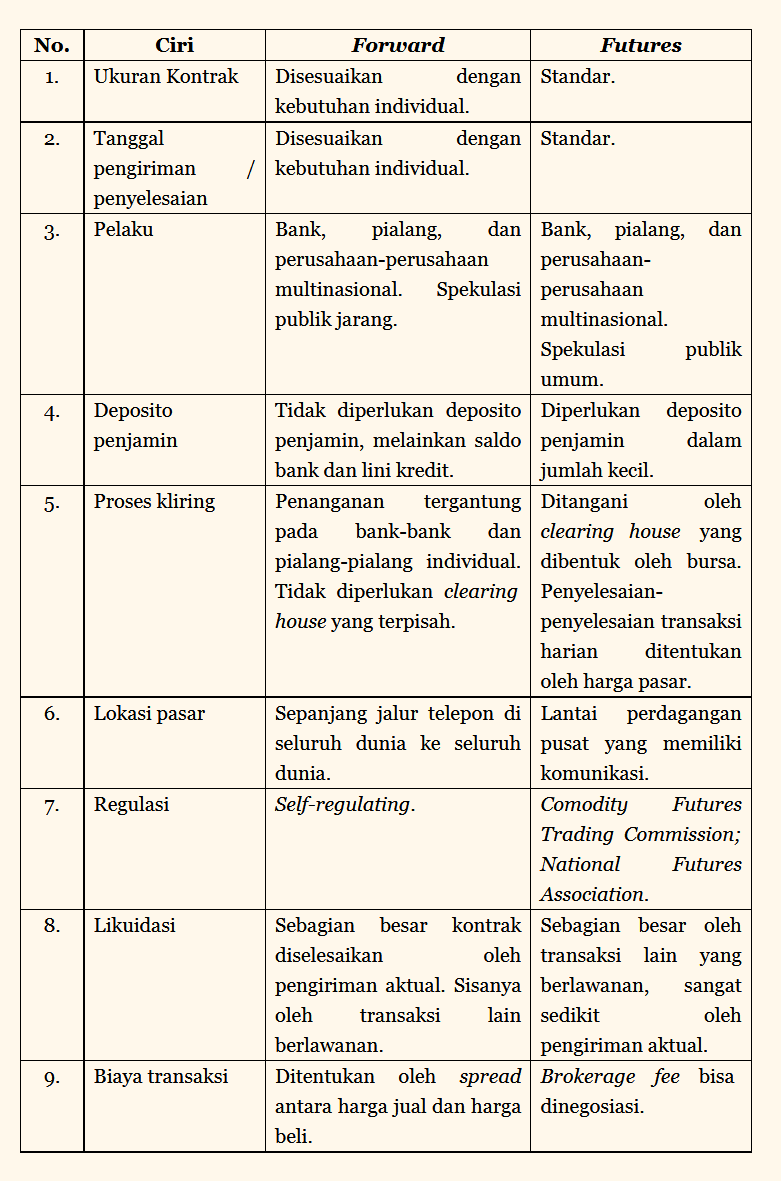 Currency Option
Currency Option
Option adalah perjanjian yang memberikan si pembeli opsi / option hak untuk membeli atau menjual kontrak di masa yang akan datang pada harga tertentu (Specific Price) dan pada atau sebelum waktu tertentu (Expiration Date). 
Option adalah kontrak resmi yang memberikan Hak (tanpa adanya kewajiban) untuk membeli atau menjual sebuah asset pada harga tertentu dan dalam jangka waktu tertentu. 
Options merupakan salah satu instrumen di dunia pasar modal (derivatives) untuk meminimalisasi resiko dan sekaligus memaksimalkan keuntungan dengan daya ungkit (leverage) yang lebih besar (Limited Loss with Unlimited Profit).
Currency Option
Jenis hak yang dimiliki oleh pemegang option maka option dapat dibagi menjadi dua yaitu :
	a.       Call Option yang memberikan hak membeli sesuatu kepada pemegangnya.
	b.      Put Option yang memberikan hak menjual sesuatu kepada pemegangnya.
Apabila dilihat dari waktu untuk melaksanakan hak tersebut maka option pada dasarnya dibagi dua golongan besar yaitu :
a.    European Type Option yaitu option yang hanya dapat dilaksanakan pada satu tanggal yang sudah ditentukan. Tanggal tersebut biasa disebut Exercise Date.
b.    American Type Option yaitu option yang dapat dilaksanakan pada satu tanggal yang sudah ditentukan atau sebelumnya. Sehingga waktu pelaksanaan hak American Type Option adalah sejak tanggal kontrak option ditanda tangani sampai dengan Exercise Date.
Currency Option
Opsi Valuta (Currency Option) adalah tipe kontrak alternatif yang dapat dibeli atau dijual oleh para spekulan atau perusahaan-perusahaan.
Opsi Valuta disediakan oleh :
a. Sejumlah bursa
b.Bank-bank komersial 
c. Perusahaan-perusahaan pialang
Currency Option
Currency Call Option
Currency Call Option adalah kontrak yang memberikan hak untuk membeli suatu valuta tertentu pada kurs (harga) tertentu selama periode waktu tertentu. Exercise Price atau Strike Price adalah harga yang harus dibayarkan pemilik opsi pada saat ingin menggunakan haknya membeli valuta. Tiap Opsi memiliki tanggal jatuh tempo bulanan masing-masing.

Currency Call Option Diklasifikasikan menjadi 3 macam, yaitu :
1.    In The Money adalah istilah dimana kurs berjalan melampaui (lebih besar) dari strike price.
2.    At The Money adalah istilah dimana kurs berjalan sama dengan strike price.
3.    Out Of Money adalah istilah dimana kurs berjalan lebih rendah dari strike price.
Currency Option
In The Money Call Option akan memerlukan Premium yang lebih tinggi daripada opsi At The Money atau Out Of Money. 
Faktor-Faktor yang Mempengaruhi Premium Call Option, yaitu :
1.    Kurs Spot berjalan relatif terhadap Strike Price
	Semakin tinggi kurs spot berjalan relatif terhadap strike price, semakin tinggi harga opsi. Hal ini dikarenakan semakin tingginya probabilitas pembelian valuta pada harga yang jauh lebih rendah dibandingkan harga penjualanya. Hubungan ini dapat diverifikasi dengan membandingkan premium dari opsi valuta dan tanggal jatuh tempo tertentu yang memilki strike price yang berbeda.
2.    Lamanya Waktu Sebelum Tanggal Jatuh Tempo
	Secara umum diperkirakan bahwa kurs spot memiliki kesempatan yang lebih besar untuk naik melampaui strike price jika waktu jatuh temponya masih lama. Hubungan ini dapat diverifikasi dengan membandingkan premium dari opsi valuta dan strike price tertentu yang memiliki tanggal jatuh tempo yang berbeda.
Currency Option
3.    Variabilitas Valuta
Semakin besar variabilitas valuta, semakin tinggi probabilitas kurs spot akan melampaui strike price. Jadi, Call Option dari valuta-valuta yang lebih bergejolak akan memiliki harga yang lebih tinggi. Contoh : Dollar Kanada merupakan valuta yang lebih stabil dibandingkan valuta lain. Jika faktor-faktor lain semuanya sama, harga call option dollar Kanada akan lebih murah dari harga call option valuta-valuta lain.
Currency Option
Contoh: 
Perusahaan USA akan ikut tender sebuah proyek senilai CHF 625.000 dalam tiga bulan mendatang, maka ia melakukan kontrak untuk CHF Call Option dengan asumsi sbb:
Exercise/strike price  = USD 0,50 CHF
Call Option Premium = USD 0,02 CHF
Future Spot Rate       = USD 0,53 CHF
Standard unit kontrak untuk Currency Option adalah ½ dari Currency Future, untuk CHF yaitu ½ x 125.000 = 62.500, oleh sebab itu diperlukan 10 unit Option Contract.
Biaya Premium = 10 x 62.500 x USD 0.02 = USD 12.500
Exercise Price = CHF 625.000 x USD 0.50 = USD 312.500
Jika asumsi Future Spot Rate menjadi kenyataaan maka 
kebutuhan dana = CHF 625.00 x USD 0.53 = USD 331.500
Dengan melakukan Call Option ini, maka terhindar dari kerugian sebesar
 USD 331.500 – 325.000 = USD 6.250
Currency Option
Currency Put Option
Currency Put Option adalah kontrak yang memberikan hak untuk menjual suatu valuta tertentu pada kurs tertentu/harga tertentu (strike price) selama periode waktu tertentu. 
Pemilik Currency Put Option diberikan hak untuk menjual suatu valuta dengan harga tertentu (strike price) sepanjang periode waktu tertentu. Sama seperti call option, pemilik put option tidak diwajibkan untuk menggunakan hak opsinya. Jadi, kerugian potensial maksimum bagi pemilik put option adalah sebesar premium yang dibayarkan pada saat membeli opsi.
Currency Put Option Diklasifikasikan menjadi 3 macam, yaitu :
1.    In The Money adalah istilah dimana kurs berjalan lebih kecil dari strike price.
2.    At The Money adalah istilah dimana kurs berjalan sama dengan strike price.
3.    Out Of Money adalah istilah dimana kurs berjalan lebih tinggi dari strike price.
Currency Option
In The Money Put Option akan memerlukan Premium yang lebih tinggi daripada opsi At The Money atau Out Of Money. 
Faktor-Faktor yang Mempengaruhi Premium Put Option, yaitu :
1.    Kurs Spot berjalan relatif terhadap Strike Price
	Semakin rendah kurs spot berjalan relatif terhadap strike price, semakin berharga put option, karena semakin besar kemungkinan put option digunakan.
2.    Lamanya Waktu Sebelum Tanggal Jatuh Tempo
	Yang mempengaruhi premium put option adalah lamanya waktu hingga tanggal jatuh tempo sama seperti call option, semakin panjang waktu jatuh tempo, semakin besar premiumnya. Periode yang lebih panjang menciptakan probabilitas gejolak valuta yang lebih besar dan semakin besar kemungkinan opsi akan digunakan. Hubungan ini dapat diuji dengan menilai kuotasi premium put option bagi suatu valuta tertentu dengan tanggal jatuh tempo yang berbeda-beda.
3.    Variabilitas Valuta
	Semakin besar variabilitas valuta, semakin besar premium put option, yang sekali lagi mencerminkan yang akan digunakan.
Currency Option
Contoh :
Perusahaan USA mempunyai tagihan sebesar GBP 31.250 yang akan jatuh tempo dalam tiga bulan mendatang, maka ia melakukan kontrak Put Option dengan asumsi sebagai berikut :
Exercise/strike price  = USD 1,400 GBP
 Put Premium = USD 0,016 GBP
Future Spot Rate       = USD 1,300 GBP
Standard unit kontrak untuk Currency Option adalah ½ dari Currency Future untuk GBP yaitu ½ x 62.500 = 31.250, oleh sebab itu diperlukan 1 unit Option Contract saja.
Biaya Premium = 1 x 31.250 x USD 0.016 = USD 500
Exercise Price = GBP 31.250 x USD 1.40 = USD 43.750
Jika asumsi Future Spot Rate menjadi kenyataaan maka 
kebutuhan dana = GBP 31.250 x USD 1.30 = USD 40.625
Dengan melakukan Put Option ini, maka terhindar dari kerugian sebesar 
( USD 43.750 – USD 500 )  - USD 40.625  = USD 2.625
Call Option
Call Option (Buyer)
Call Option
Call option bisa digunakan perusahaan untuk melindungi atau meng-cover open position dari payable.

Contoh Kasus :
Sebuah perusahaan AS ikut tender proyek di Jerman senilai DEM 625,000 dalam waktu 3 bulan. Maka perusahaan tersebut dapat melakukan kontrak untuk DEM call option dengan asumsi :
Exercise / strike price   =   USD 0.50 / DEM
Call option premium    =   USD 0.02 / unit
Future spot rate	         =   USD 0.53 / DEM

Jawaban :
Standar unit kontrak currency option    =    ½  x  currency futures
				            =    ½  x  125,00
				            =    62,500 unit DEM

Jadi untuk meng-cover DEM 625,000 diperlukan 10 option contract ( 625,000 dibagi 62,500 = 10 option).
Berdasarkan asumsi diatas, dana yang harus disediakan :
Strike price	=    DEM 625,000 x USD 0.50    =	USD312,500Biaya premium	=    10  x  62,500  x USD 0.02      =	USD    2,500   +			   			USD325,000 Apabila asumsi future spot rate jadi kenyataan & perusahaan tidak meng-cover open position dengan beli DEM call option, maka perusahaan bayar :	
	DEM 625,000 x USD 0.53/DEM     =      USD 331,250 Dengan membeli DEM call option perusahaan untung sebesar :
	USD 331,250    -    USD 325,00   =    USD 6,250

Catatan :
Break Event Point		Future Spot rate  =  strike price  +  call option
Makin tinggi apresiasi FSR terhadap SP (strike price), makin besar call option direalisasikan dengan dapat keuntungan.
Makin rendah FSR terhadap SP (strike price), call option contract di expired-kan
Put Option (Buyer)
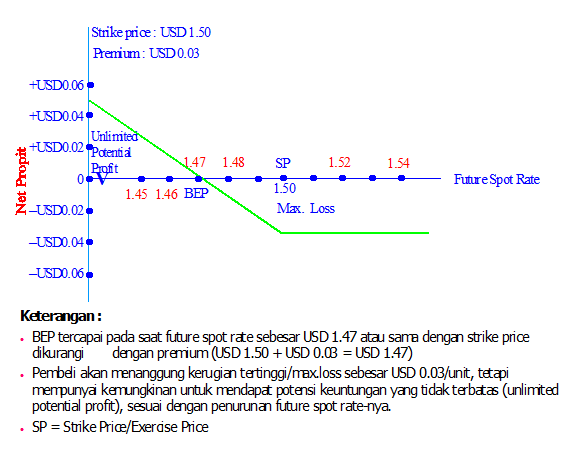 Put Option
Put option bisa digunakan perusahaan untuk menghindari resiko kerugian atau meng-cover open position dari receivable.

Contoh :
Perusahaan USA punya receivable : GBP 31,250 yang jatuh tempo 3 bulan dengan asumsi :

Strike price		=	USD 1.40 / GBP
Premium put option	=	USD 0.016 / unit
Future spot rate 3 bln	=	USD 1.30 / GBP

Karena GBP diperkirakan akan depresiasi, maka perusahaan menutup kontrak put option untuk melindungi option position dengan perhitungan sbb:
Strike price	    =	31,250  x  USD 1.40		=    USD   43,750
Biaya Premium =	31,250  x  USD 0.016	=    USD	     500  -
		Net income dengan  Put Option Contract	=    USD   43,250
Kalau tidak melakukan Put option contract akan menerima sebesar :

	31,250  x  USD 1.30		=    USD 40,625

Resiko kerugian yang bisa dihindari :
	USD 43,260  -  USD 40,625	=    USD 2,625